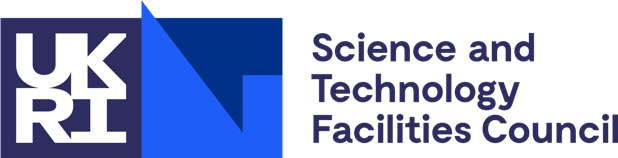 APA Workshop UK Factory
STFC Daresbury Laboratory
22nd January 2020
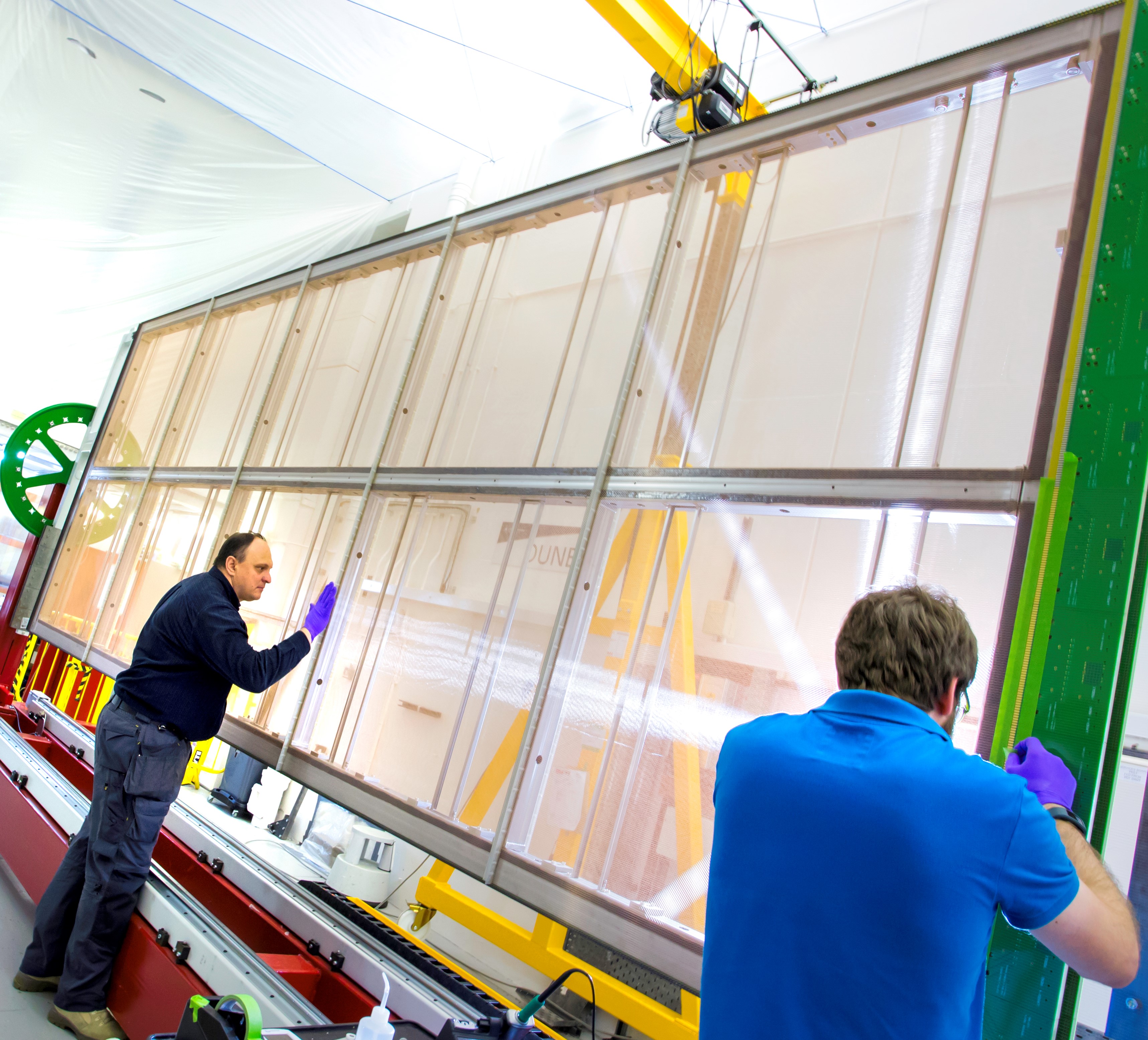 Overview
Factory layout

Progress on the Factory

Safety system

APA component status

APA production schedule
22nd January 2020
Alan Grant  - APA Workshop UK Factory Daresbury
2
Daresbury Laboratory DUNE Factory
Inner hall site of the SRS accelerator identified as factory location

Purpose built factory room

Factory to have 4 winding machines, 10 process carts

Separate shipping area in renovated plant room

Dedicated swing arm pillar cranes for each winding machine
22nd January 2020
Alan Grant  - APA Workshop UK Factory Daresbury
3
Daresbury Laboratory DUNE Factory Layout
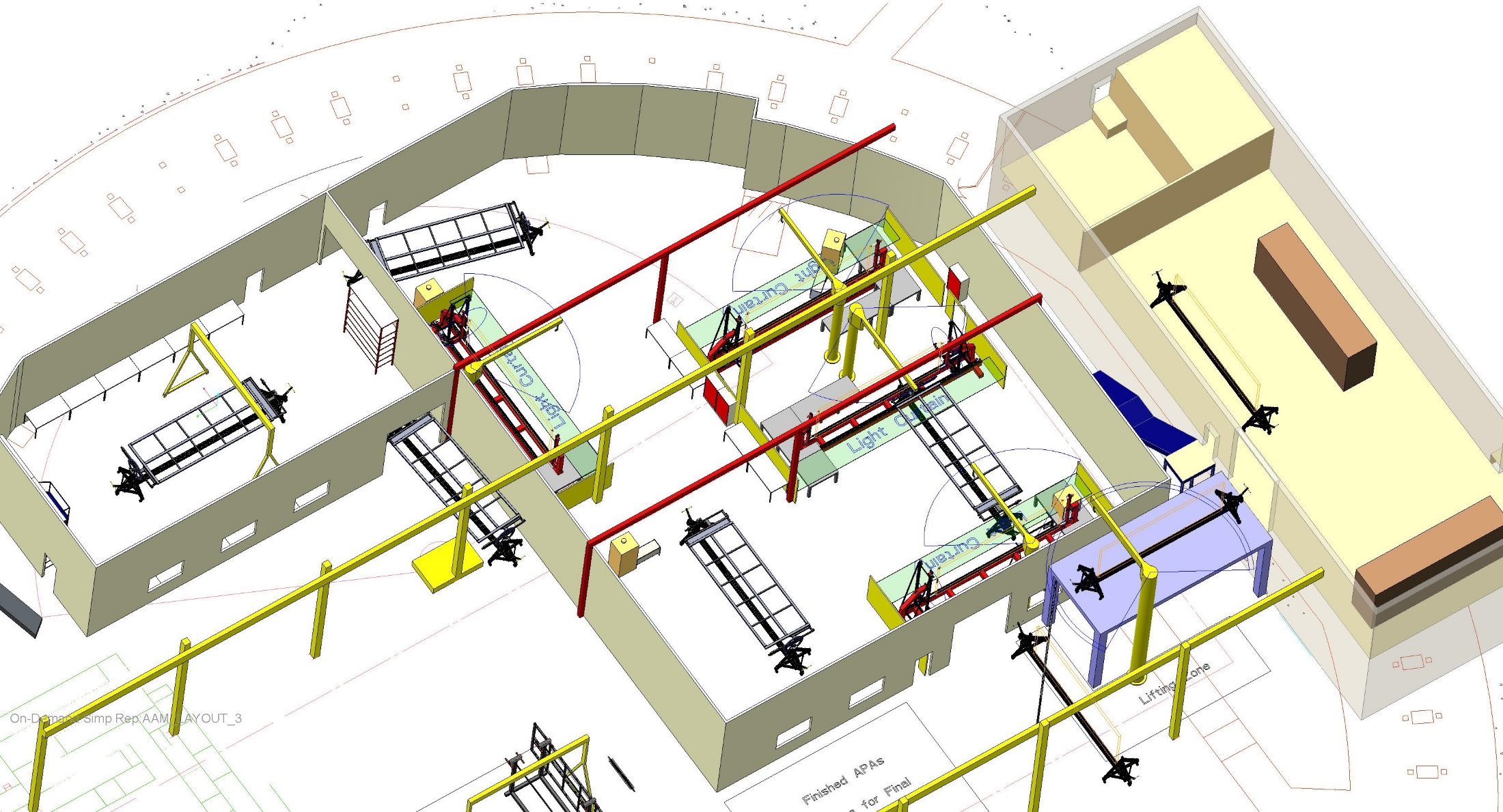 22nd January 2020
Alan Grant  - APA Workshop UK Factory Daresbury
4
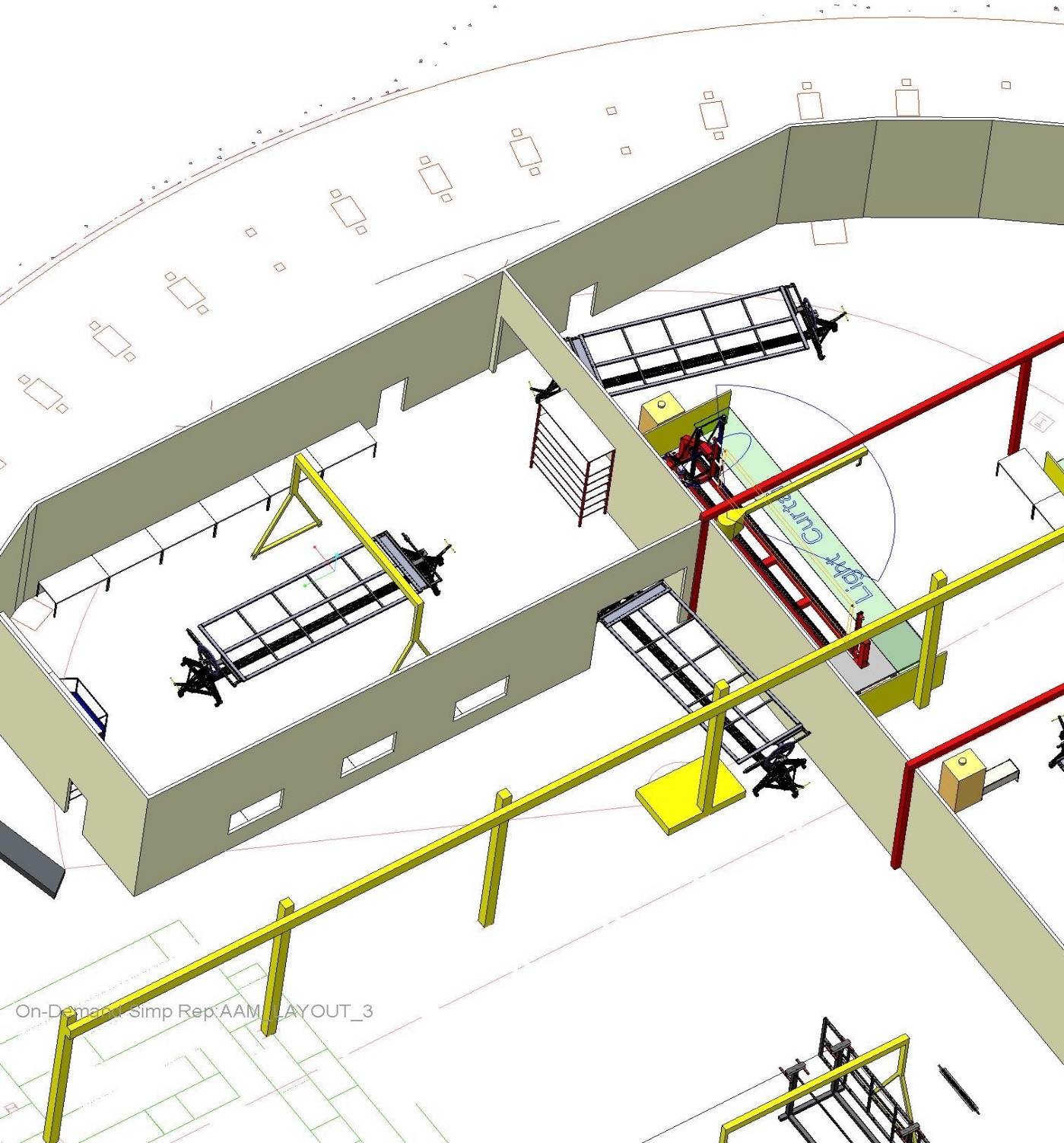 Pre Processing Area
Pre Processing Area – Comb bases & mesh panel fitting
Storage area for bare APA frames + large equipment.
APA frames loaded into process carts here.
Entrance into preparation area.
22nd January 2020
Alan Grant  - APA Workshop UK Factory Daresbury
5
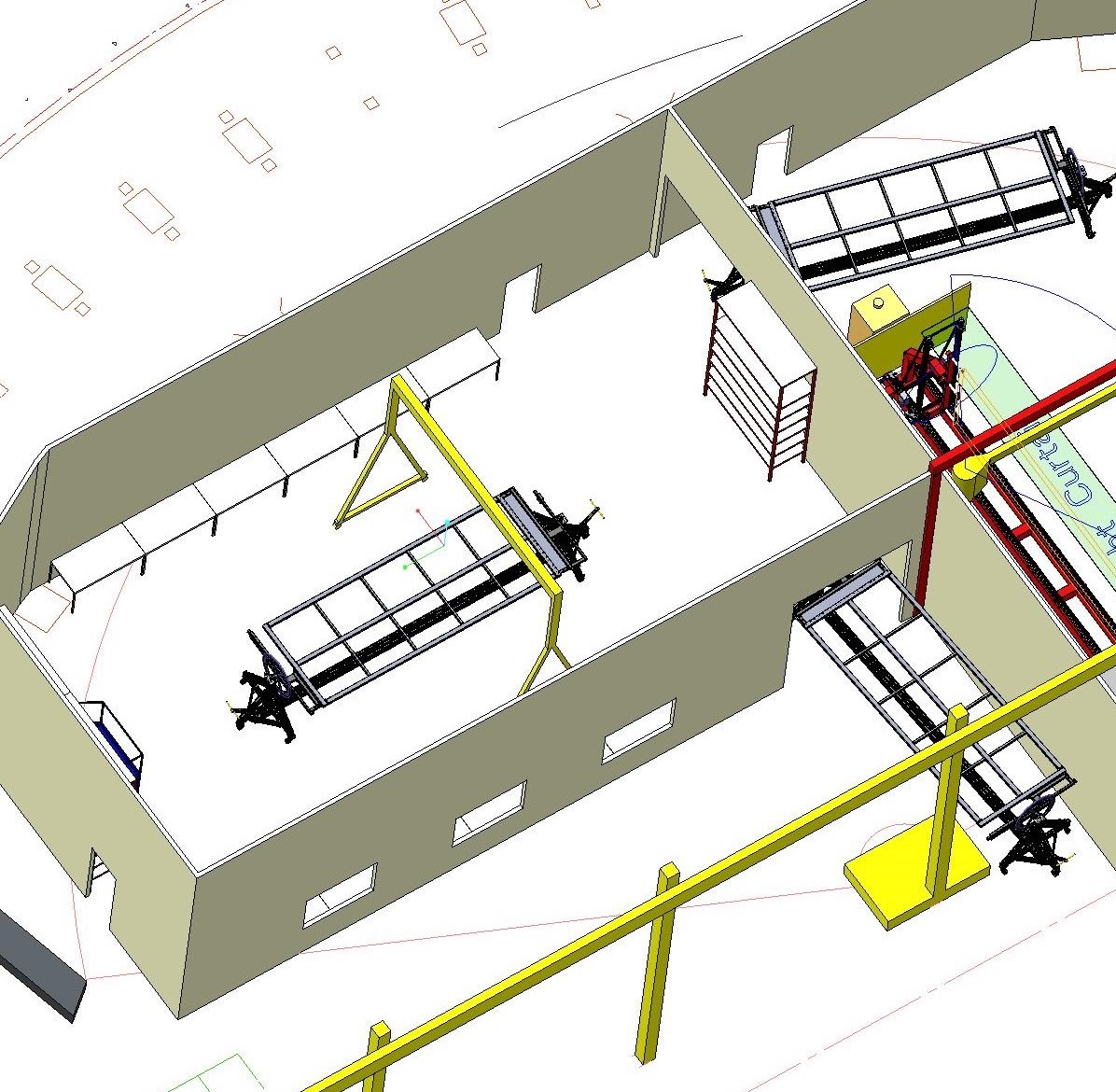 Pre Processing Area - cont
Access to 
Winding
area
Small part / jig storage.
Prep area
210m^2
Small part assembly / general work area.
comb base and mesh panel fitting.
Emergency  Exit
‘A’Frame
Ganrty 
Crane
22nd January 2020
Alan Grant  - APA Workshop UK Factory Daresbury
6
Factory Area Layout
Winder - 2
Winder - 1
Winder - 3
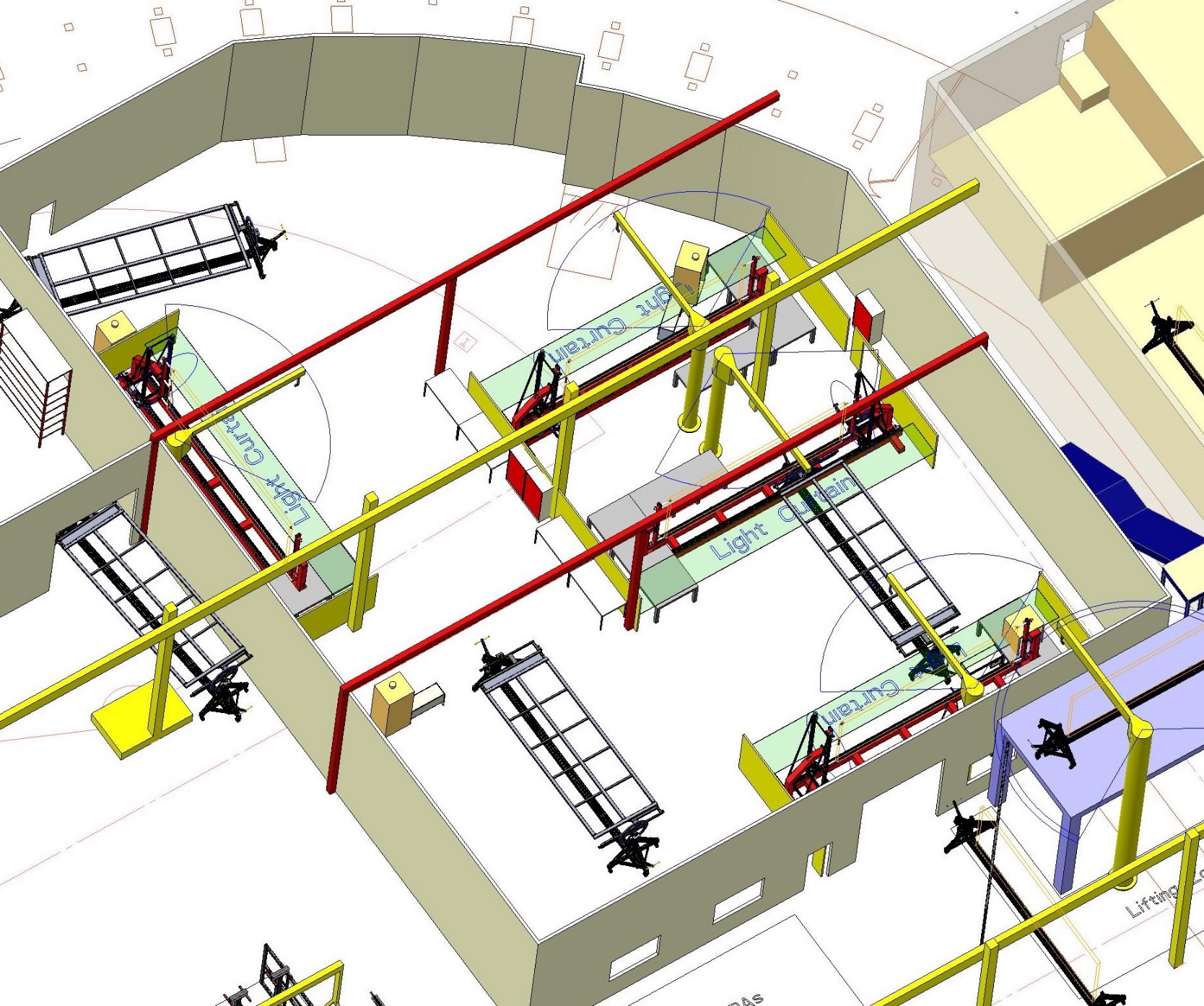 Emergency Exit
Winder - 4
Plenty of wall space for off line prep work
Parking for completed APA’s waiting for transfer to shipping area.
Winder area 638m^2
Door position shown incorrectly
22nd January 2020
Alan Grant  - APA Workshop UK Factory Daresbury
7
Packing & Shipping Area
Lifting zone to platform.
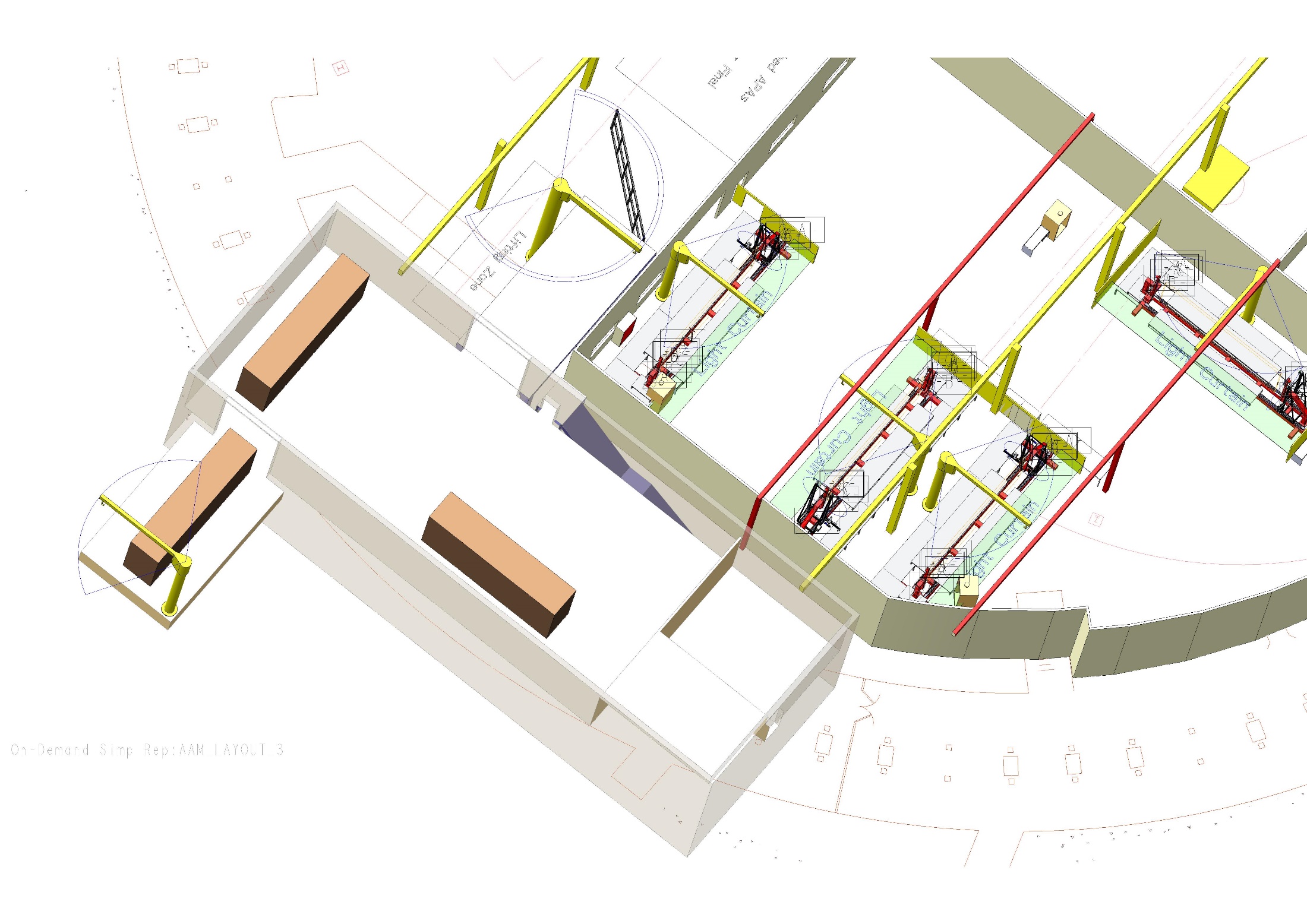 Fixed platform
Post processing / packing & shipping area. 237m^2
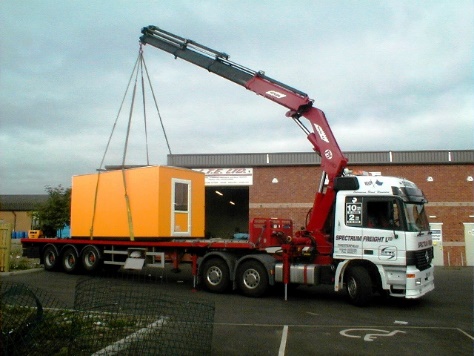 HIAB Truck for loading and shipping APA’s
Packing crate (size of existing PSL crate).
Overhead crane to cover this area.
8
22nd January 2020
Alan Grant  - APA Workshop UK Factory Daresbury
Factory Progress
Factory Review Jan 2020
Crane installation & commissioning - Complete
Factory room build - Complete
Factory Room Services
Electrical services being installed includes all lighting, power and network systems…..expected completion end Jan 2020.
Heating and ventilation system filtered to class 100,000 ordered…..installation Feb 2020.
Shipping room refurbishment well advanced
Floor remedial work ongoing then electrical power distribution boards will be installed
Lighting installed
Heating and ventilation order placed
Platform
Installed - Complete
22nd January 2020
Alan Grant  - APA Workshop UK Factory Daresbury
9
Factory Progress – Winding Machines
Plan to use updated existing winding machine in current position for development work and building of APA’s to meet schedule

Winding machine bases and pillars (3 off) – Delivered

Spines and bearing/shaft systems – Delivered

XYZ drives including spare z drives – expected delivery Jan 2020

Cable trays - Delivered
22nd January 2020
Alan Grant  - APA Workshop UK Factory Daresbury
10
Winding Machines 
Component Procurement in Progress
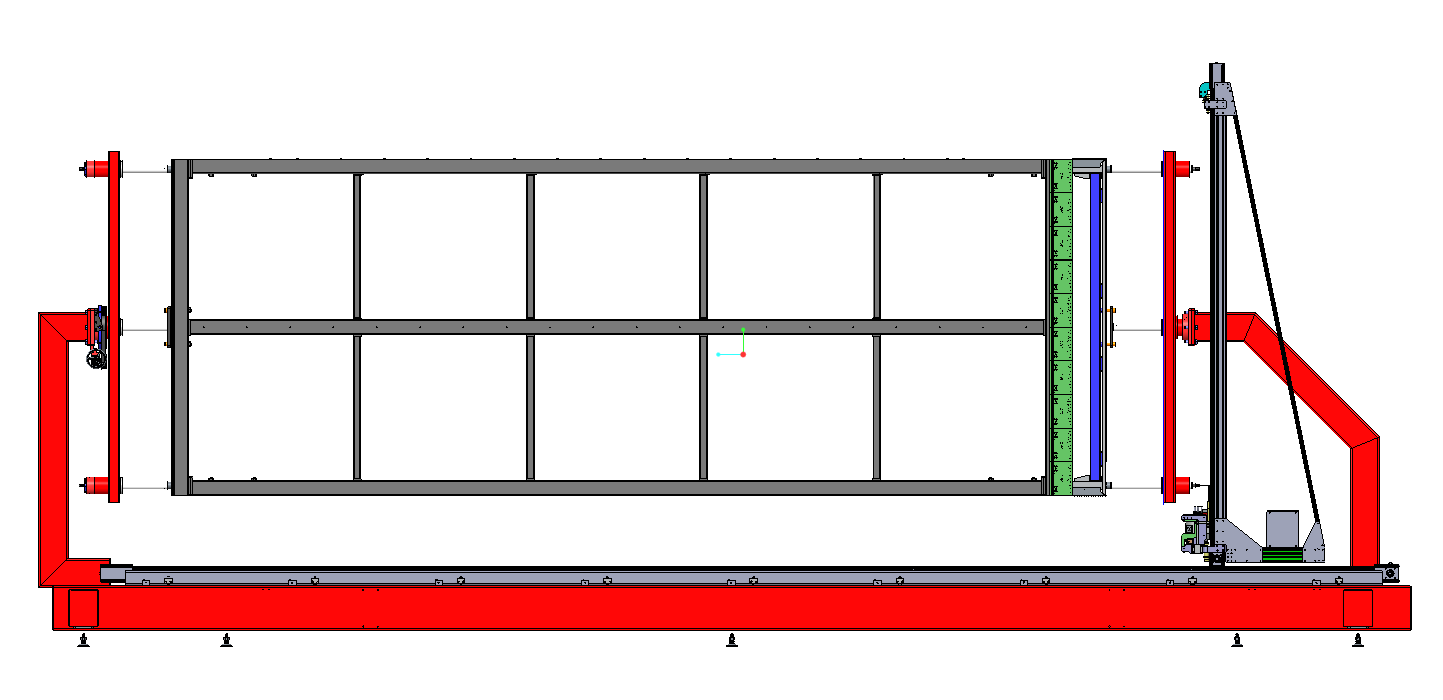 Bishop Wisecarver XY&Z drive stages
6 linear bearings,top centre & bottom
22nd January 2020
Alan Grant  - APA Workshop UK Factory Daresbury
11
Safety System for Winding Machine
Development work being carried out on current winding machine. 

Laser curtains in place
Fencing and access doors with breakout switches installed
Emergency off pull wire installed
Control system drgs complete
Commission control system in progress
22nd January 2020
Alan Grant  - APA Workshop UK Factory Daresbury
12
Safety System for Winding Machine
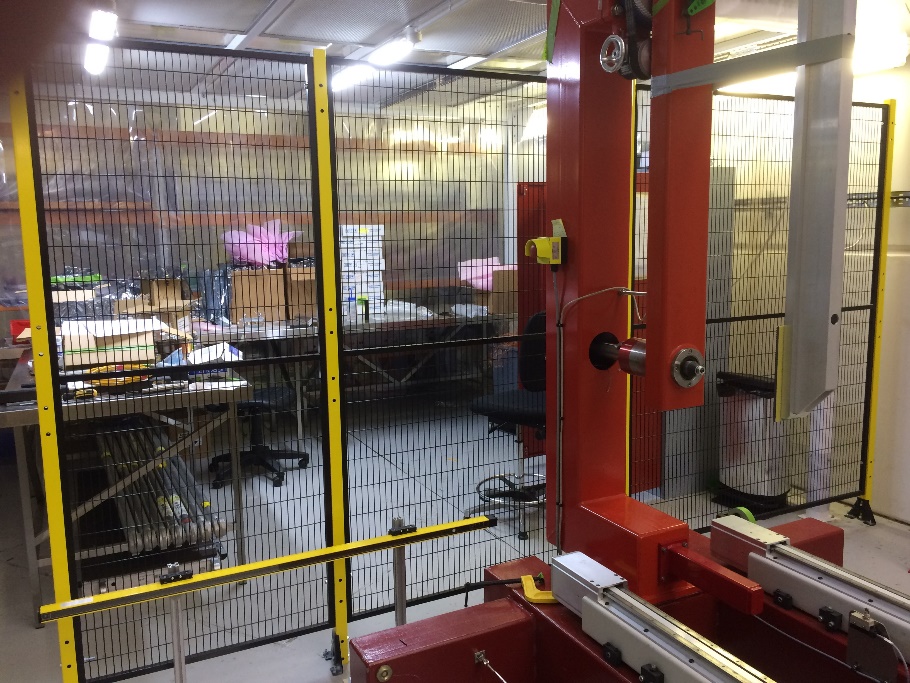 Laser light curtain
Interlock door for rear access
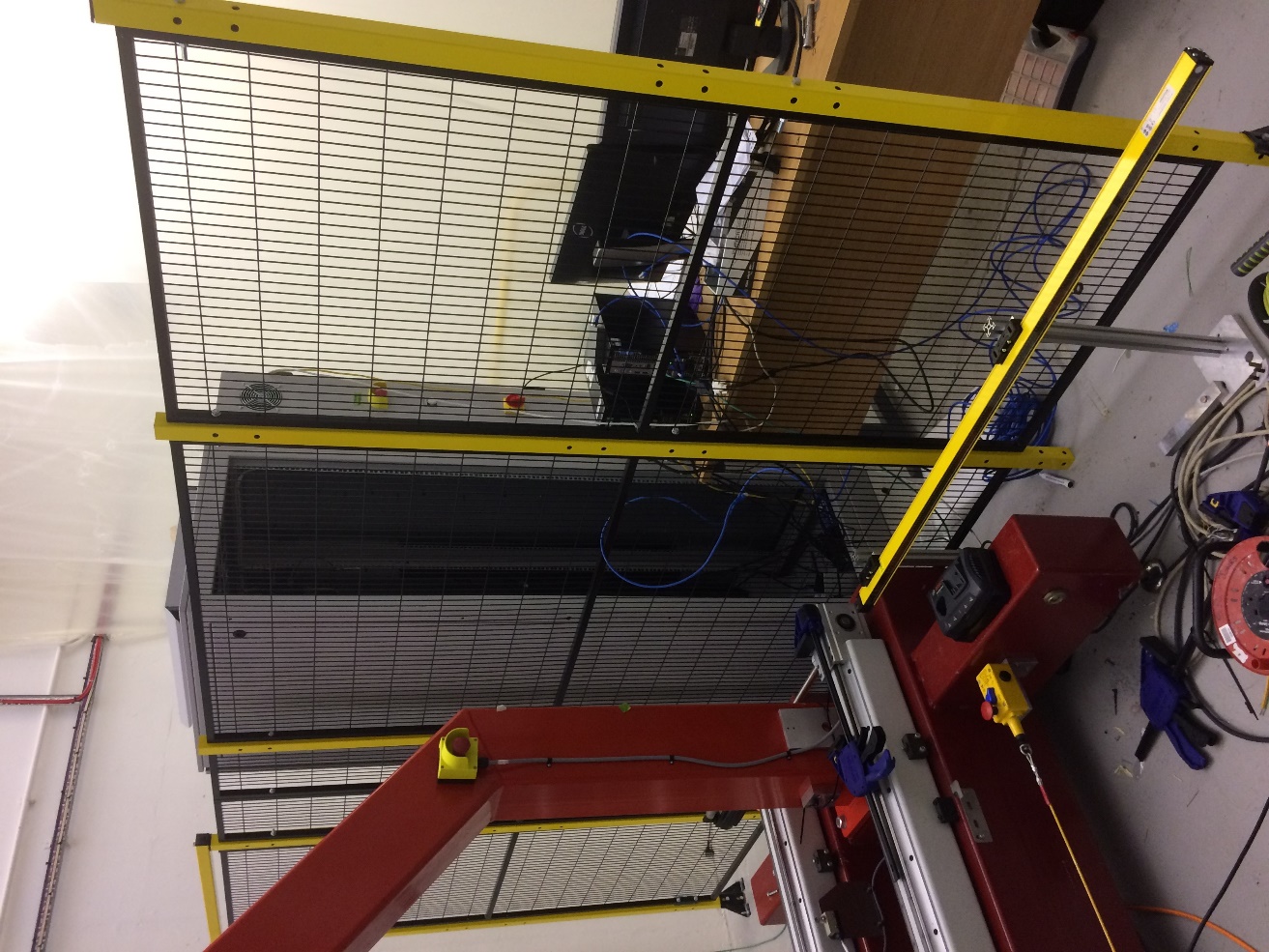 Laser light curtain
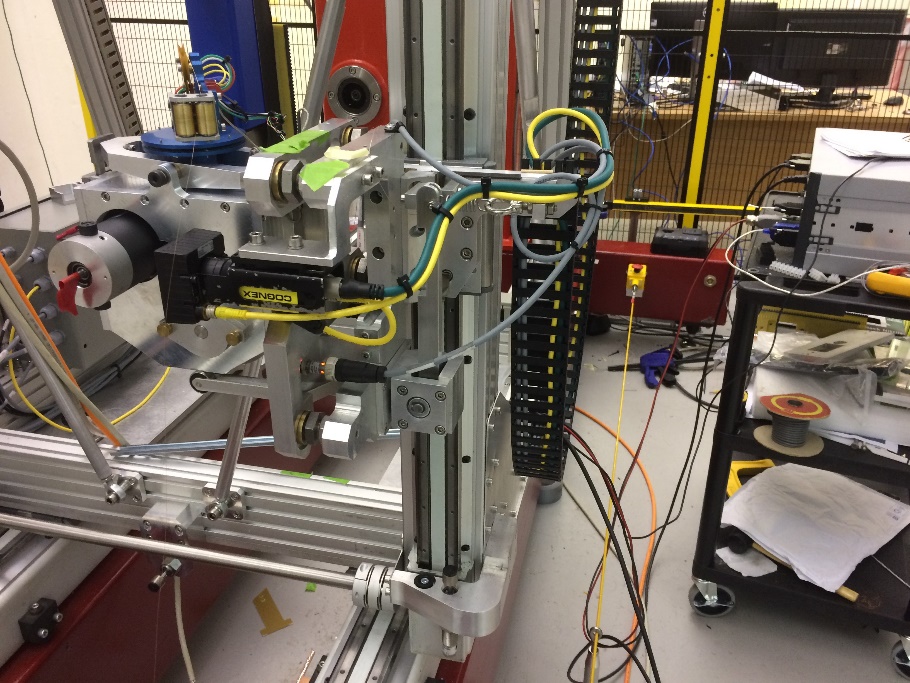 Emergency  interlocked pull wire
DC motor winder head tests in progress
22nd January 2020
Alan Grant  - APA Workshop UK Factory Daresbury
13
APA Component Status
Frames
3 frames ordered 2 from UK supplier 1 from PSL
Tender process for production required

Electronic Boards
60% Electronics review took place PSL November
Production delayed……sample boards will be supplied by PSL for winder commissioning
Suppliers need to be identified

Combs & Comb Bases 
Suppliers identified
Order placed for comb bases,
Order placed for sample combs
22nd January 2020
Alan Grant  - APA Workshop UK Factory Daresbury
14
APA Component Status
Winder Heads (active tension control) – 4off
1 existing…. Commissioned
4 currently being manufactured at University of Liverpool

Mesh – 10 rolls - Delivered
Currently manufacturing 40 mesh panels for 2 APA’s – expected delivery December 2019
Tender process for production is currently ongoing in UK
22nd January 2020
Alan Grant  - APA Workshop UK Factory Daresbury
15
APA Component Status
Process Carts – 10 off
2 carts exist
Aluminium extrusion bases for 8 carts ordered
Support arms, gearboxes and bearing shafts ordered …….design review with PSL

Shipping Crates
Design review Jan 2020….Liverpool
Tender process for production required
22nd January 2020
Alan Grant  - APA Workshop UK Factory Daresbury
16
APA Production
Production of APAs for Detector #1
US-APA production (76 APAs): Jan 4, 2021 – Dec 7, 2023
UK-APA production (76 APAs): Jul 6, 2020 – Nov 6, 2023
APA Production/year
Need to cold test 10% of APA production
Need to investigate options for local storage if early shipping to SD is not possible
17
22nd January 2020
Alan Grant  - APA Workshop UK Factory Daresbury
APA Production
Factory to be manned and winding machines operated by Technician Staff from:-

Manchester, Liverpool, Sheffield, Lancaster & Daresbury
22nd January 2020
Alan Grant  - APA Workshop UK Factory Daresbury
18
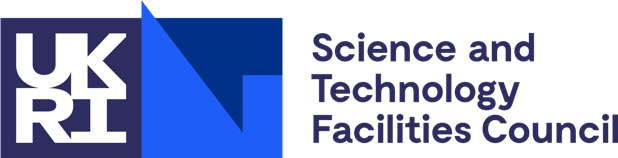 Thank you